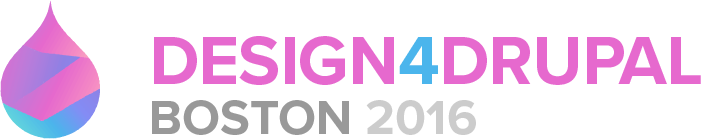 To Code or Not to Code
Heather Bauer
Design4Drupal
Friday, July 22, 2016 – 3:45
About Me: Heather Bauer
UX Product Specialist at BioRAFT
M.S. in Human Factors in Information Design at Bentley University
Co-Organizer of Drupal Nights
Co-Organizer of Boston Service Jam 2014
Expert in Residence for GA UXD course summer 2014
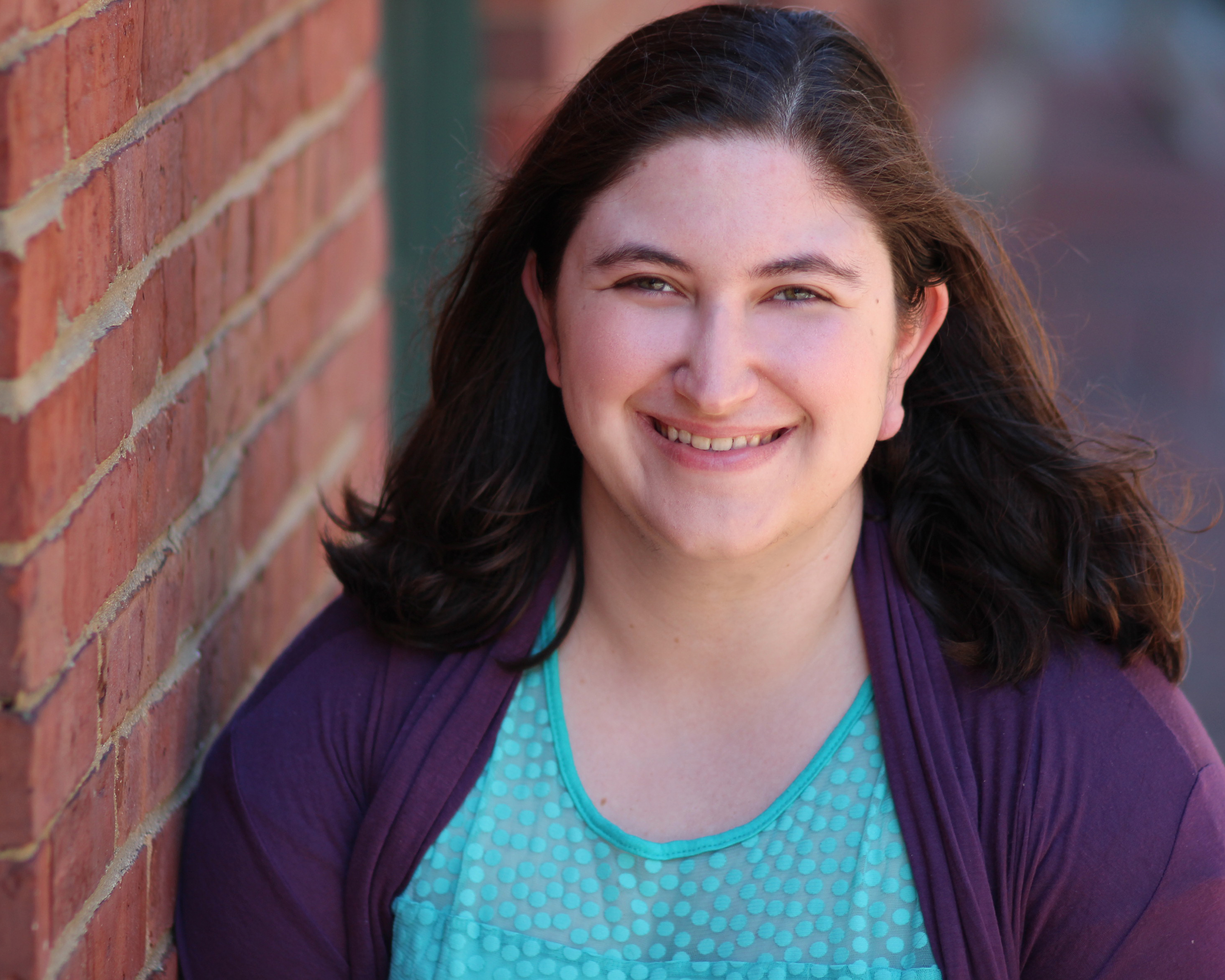 drupal.org/u/hezzieb
twitter.com/hezzieb524 
linkedin.com/in/heathersbauer
About BioRAFT
Enterprise safety, compliance & training software for lab scientists and those that work with them built with Drupal
SaaS, multi-site application.
WE’RE HIRING!
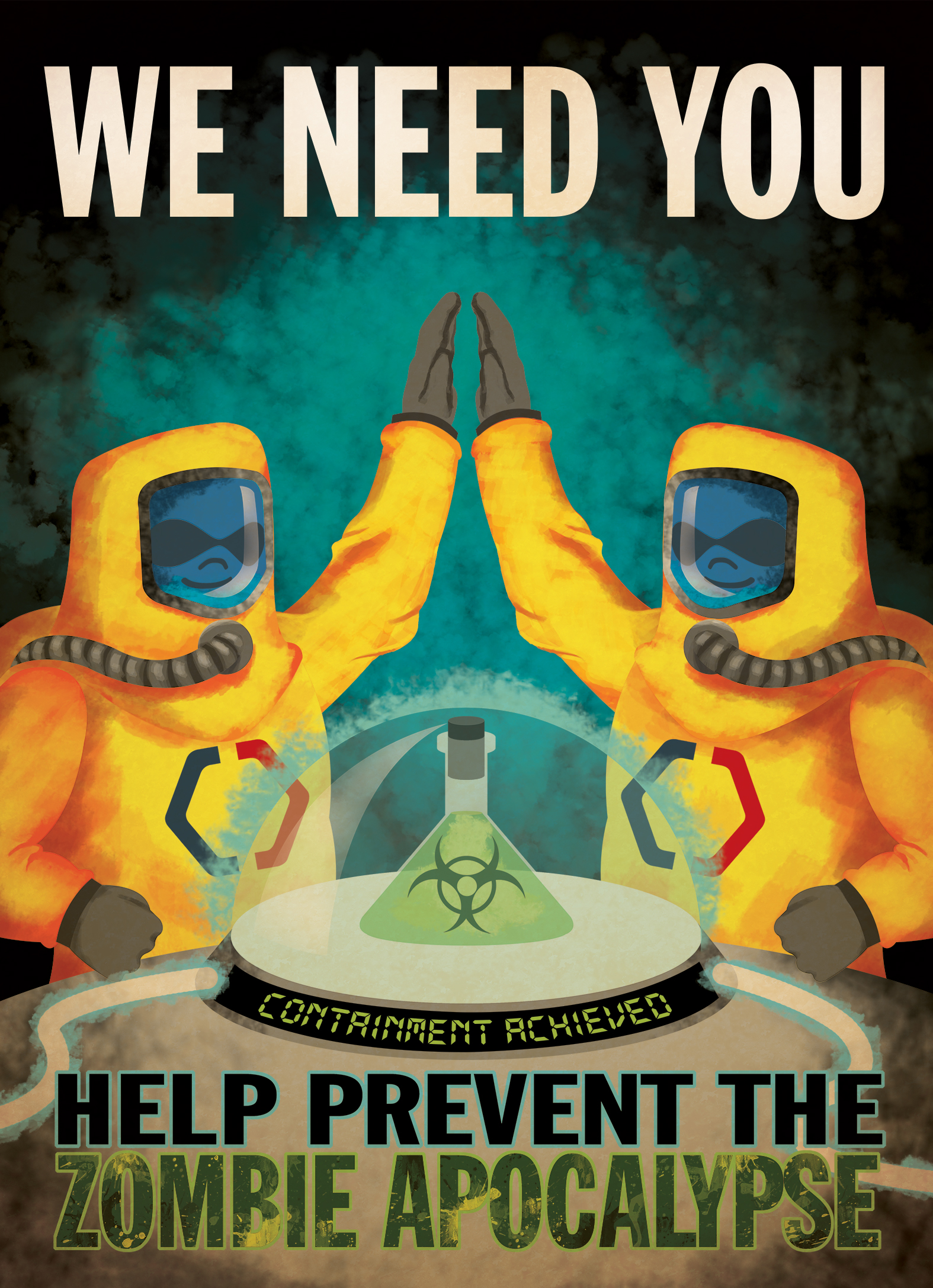 BioRAFT.com
DrupalNights.org
[Speaker Notes: Enterprise safety, compliance & training software for lab scientists and those that work with them built with Drupal]
Who does this conversation pertain to?
Designers
Project managers
Product managers
UX professionals
Information architects
Technical writers
And…
Do You Code?
None, nada, zilch code?
I know a little HTML and know what an "if statement" does 
I might rely on Google but I can get the job done 
I write code in my sleep
Should Everyone Code?
Absolutely yes, coding is the new literacy
It will probably make other parts of their job easier
Only if they are really interested
No way, trust the developers to do the code stuff
Survey Results
Pros and Cons to knowing Code
Conclusion
Conclusions
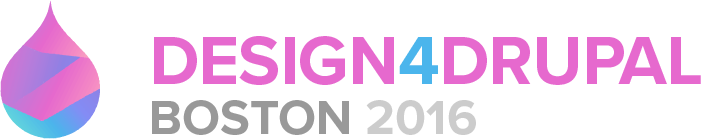 To Code or Not to Code
Slides will be available on drupalnights.org/library
drupal.org/u/hezzieb
twitter.com/hezzieb524 
linkedin.com/in/heathersbauer
Heather Bauer
Design4Drupal
Friday July 22nd 2016 – 3:45pm
Survey Results